Chào mừng các em tham gia tiết học  hôm nay
MÔN: Tiếng Việt
LỚP 1
BÀI 78: uân- uât
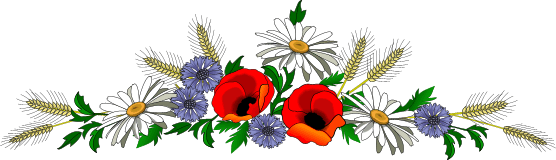 Giáo viên: Đào Thị Thu
Tiếng việt:   Bài 78    uân     uât
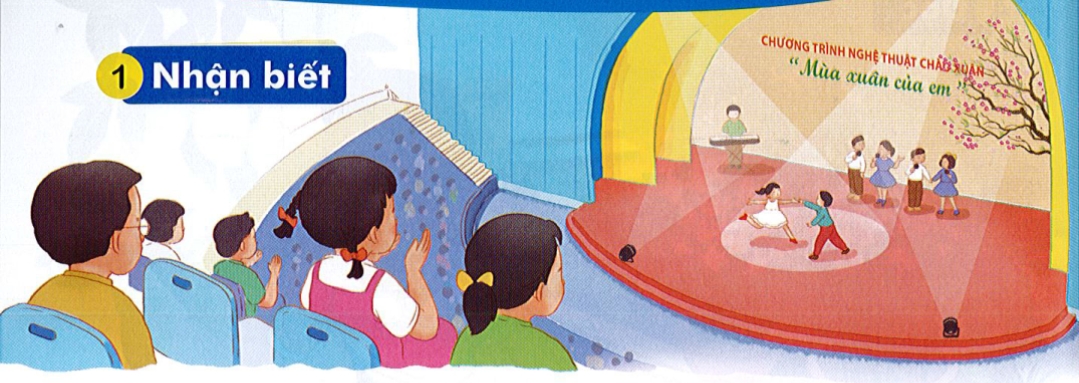 Chúng em xem chương trình nghệ thuật chào xuân
uân
uât
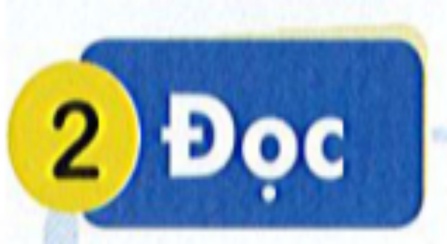 uân
uât
chuẩn
huân
khuân
tuần
khuất
luật
thuật
xuất
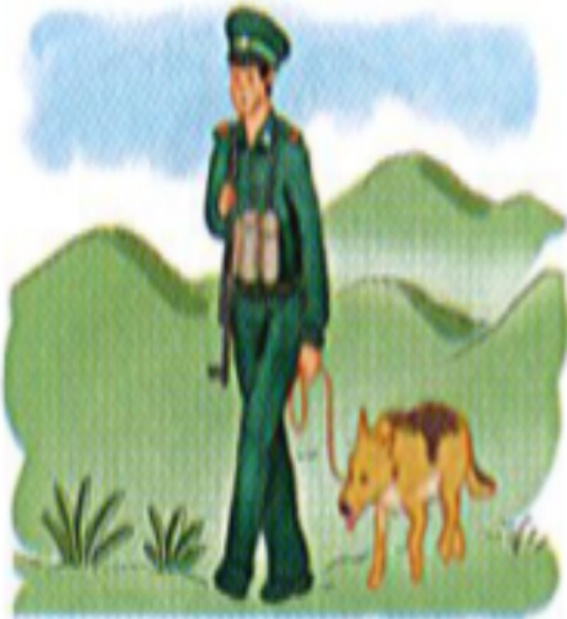 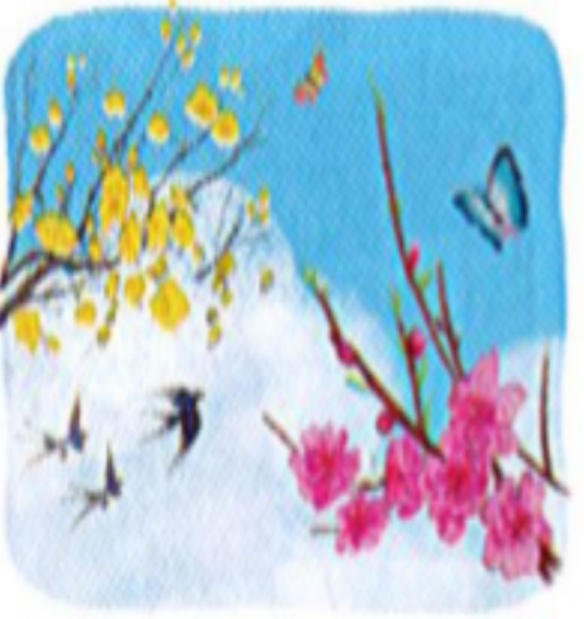 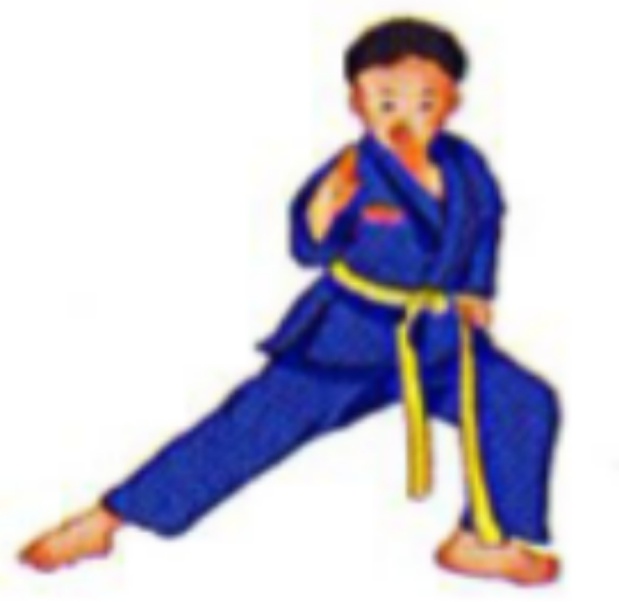 tuần tra
mùa xuân
võ thuật
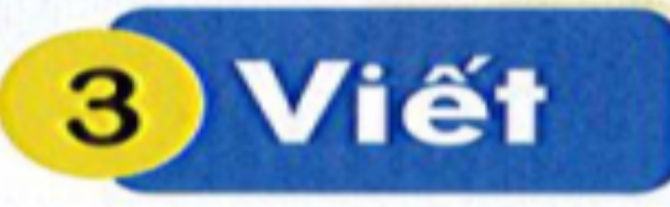 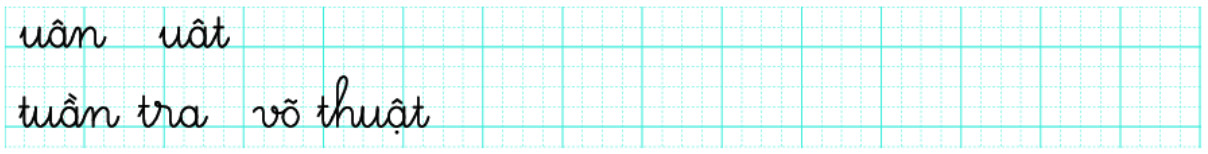 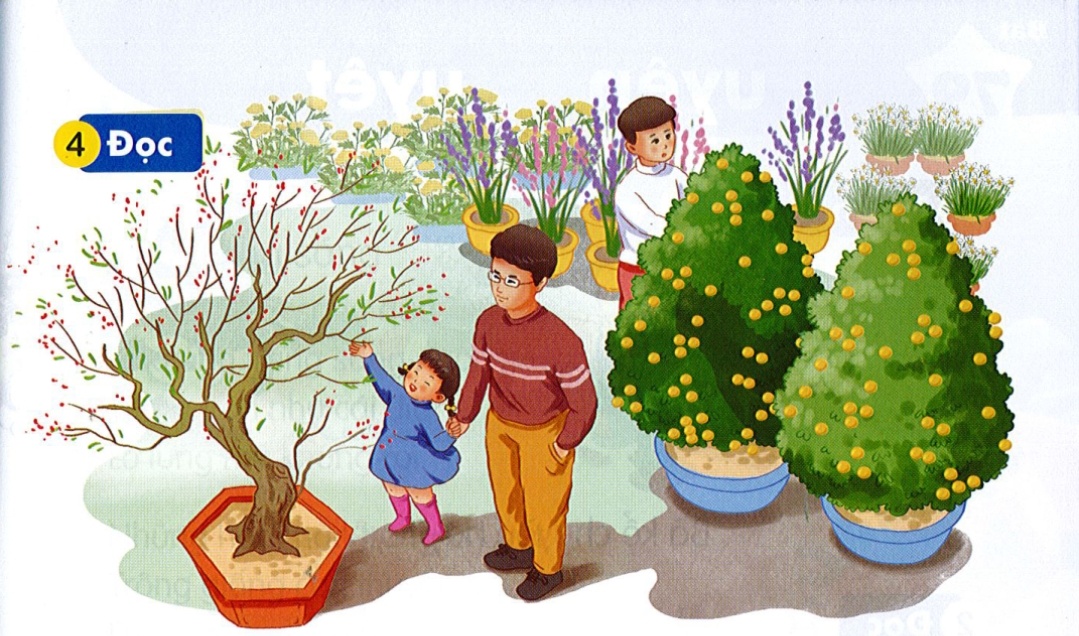 Gần tết, bố và Hà đi chợ hoa mua đào và quất. Cành đào chi chít lộc non, những nụ hoa phớt hồng đang e ấp nở. Cây quất xum xuê, quả vàng óng. Mẹ nhìn bố và Hà nói: “Hai bố con đem cả mùa xuân về nhà rồi đấy”. Cả nhà cùng vui đón xuân.
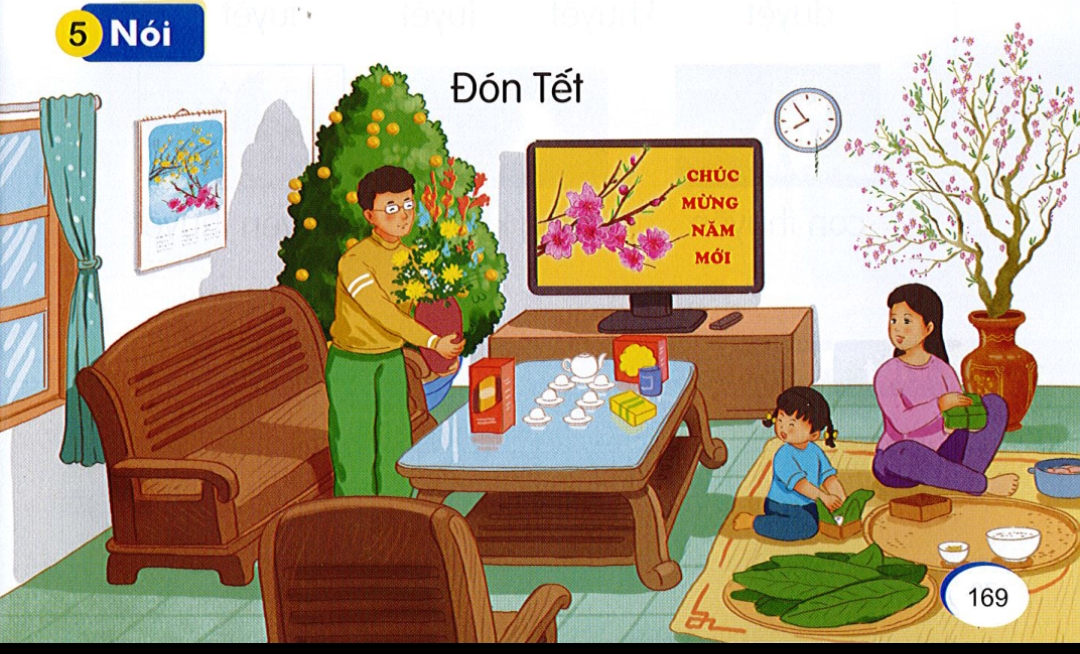